五年級-英文徐嘉慧老師Ms. Hsu
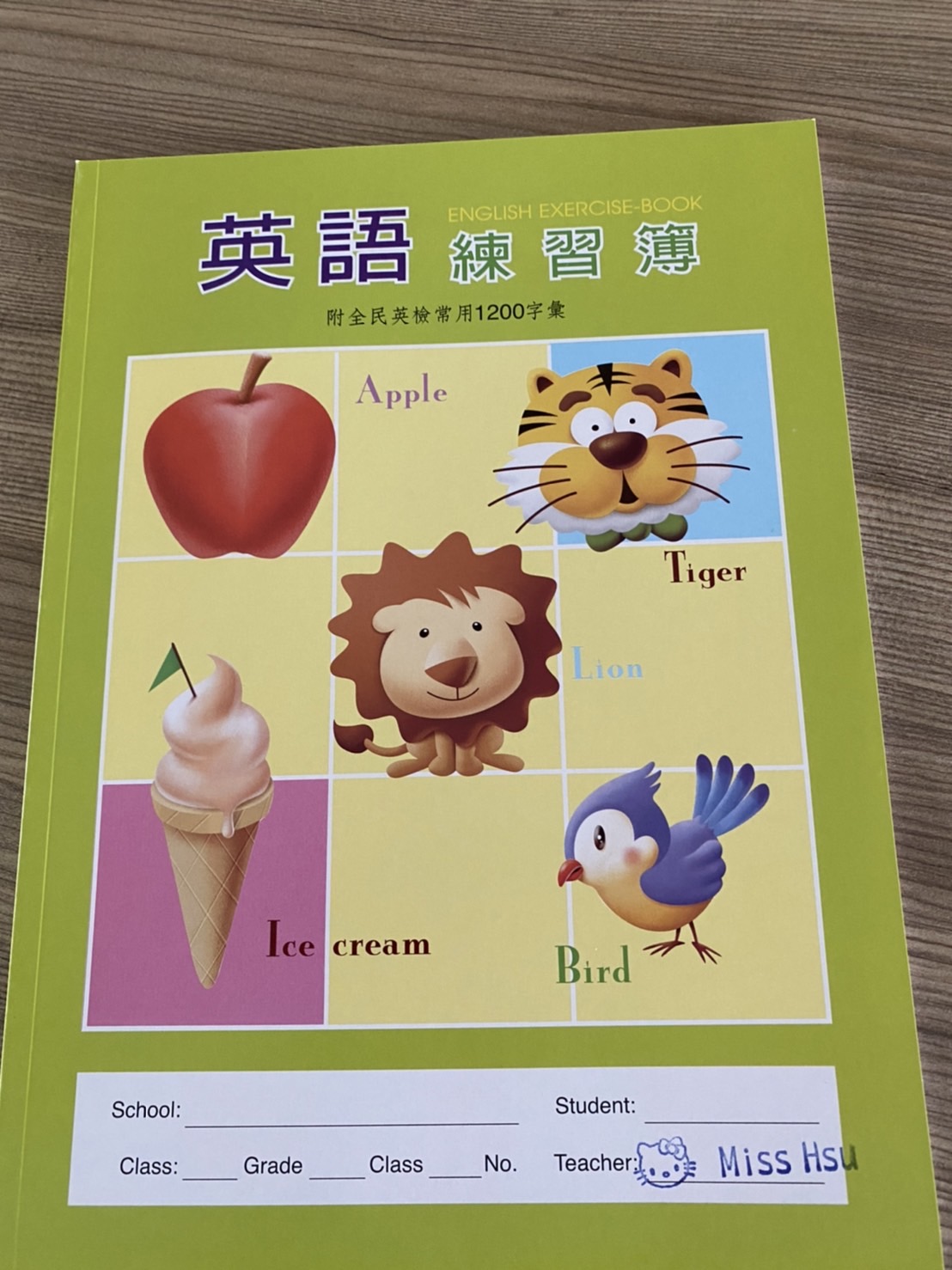 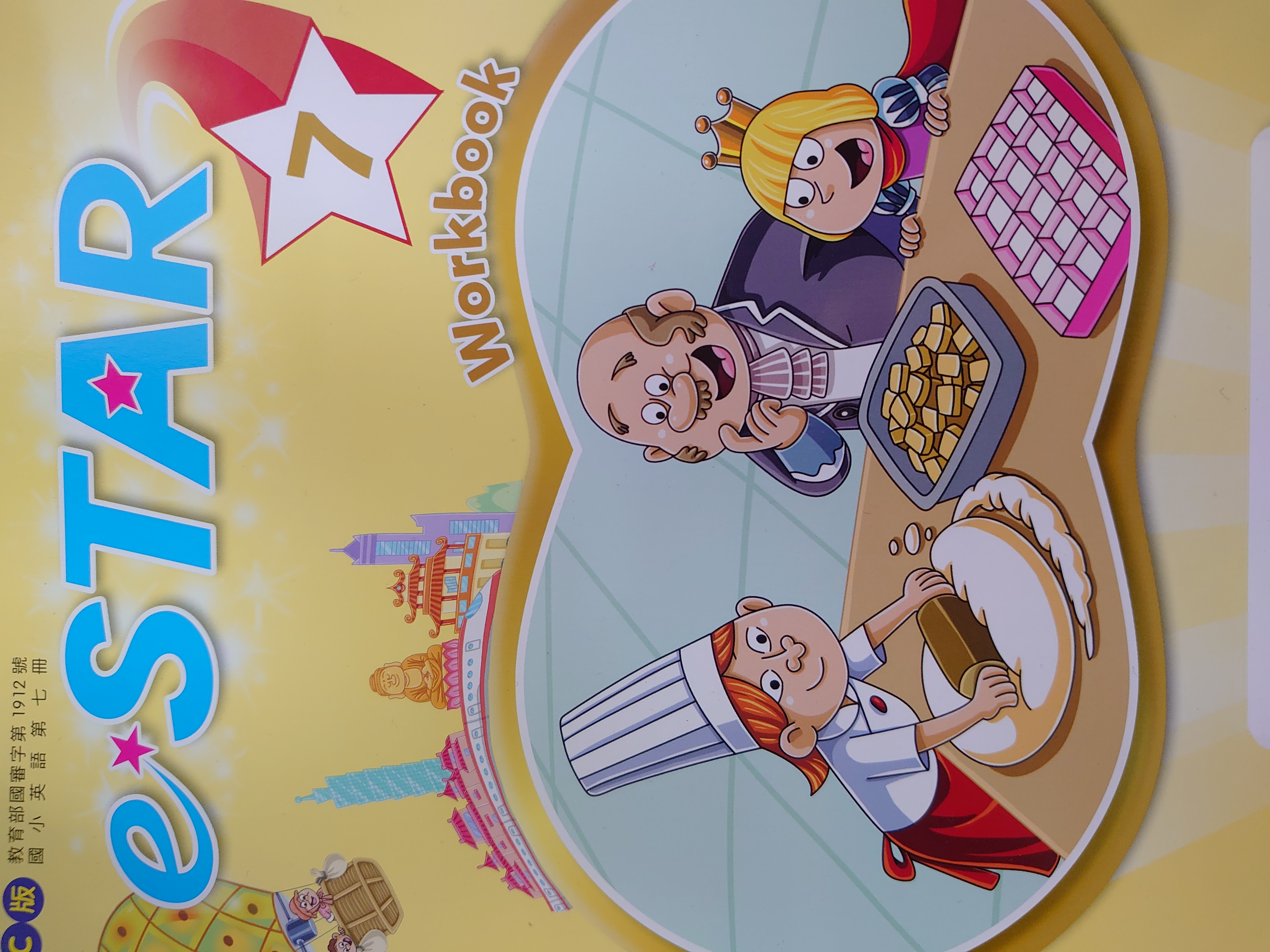 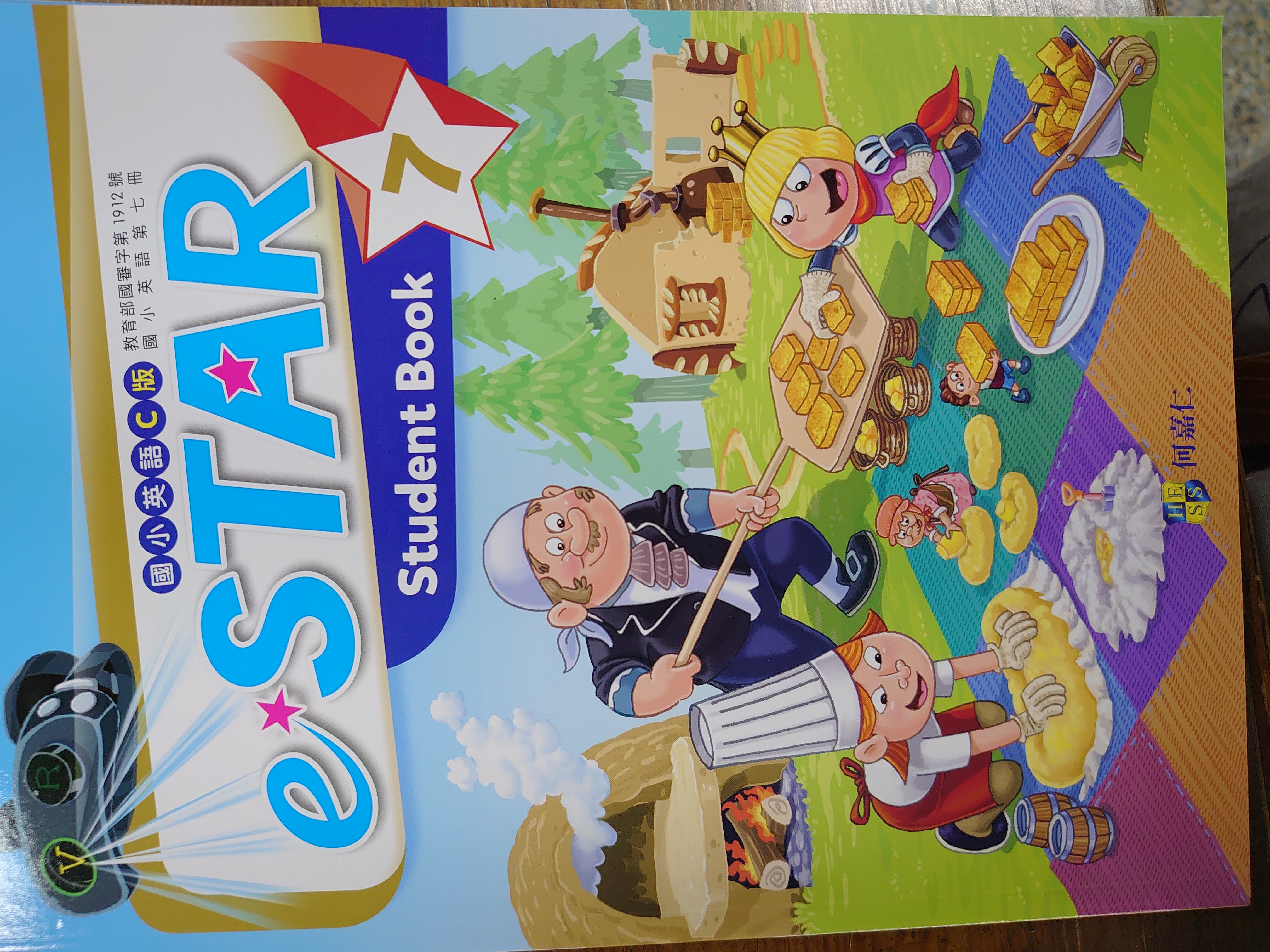 課本 / 習作 / 作業簿
CD/ 學習護照
2
教學目標
增進英文讀.寫.聽.說能力



增加練習的機會
提升對英文的    興趣    
     
上課方式：任務導向 
             團隊合作  
3
上課方式
每週 三節 英文課  /外師 Teacher Whitney 一節Friday

每週 兩次 作業
      
每週 單字/句型 小考 (請家長簽名)
4
評量方式
多元評量 ： 60%  
     
口說 / 
作業書寫 / 
活動表現 /
學習態度 /
 (課堂參與/表現)
紙筆評量 ：  40% 
 
期中+期末考
5
重要活動
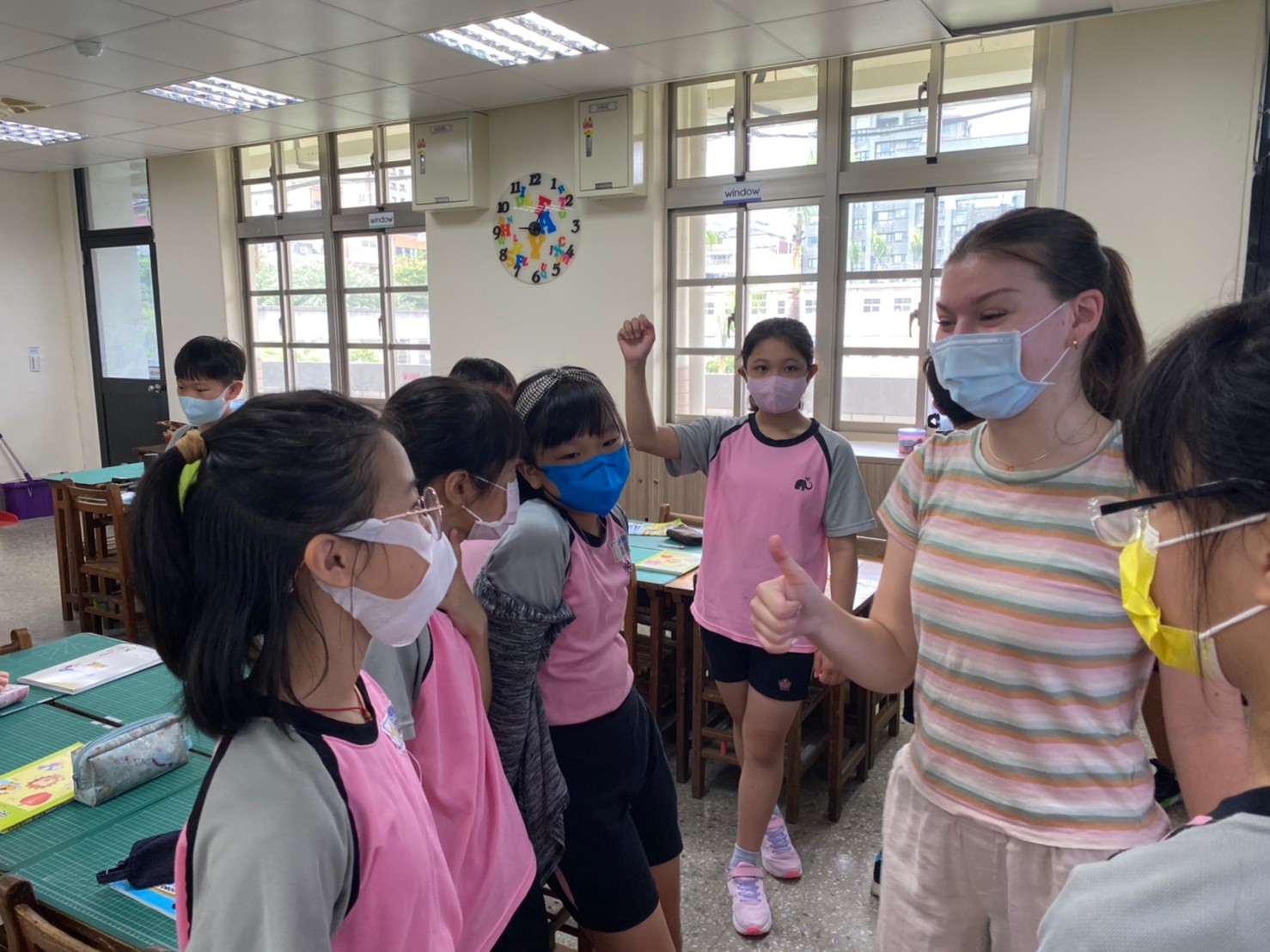 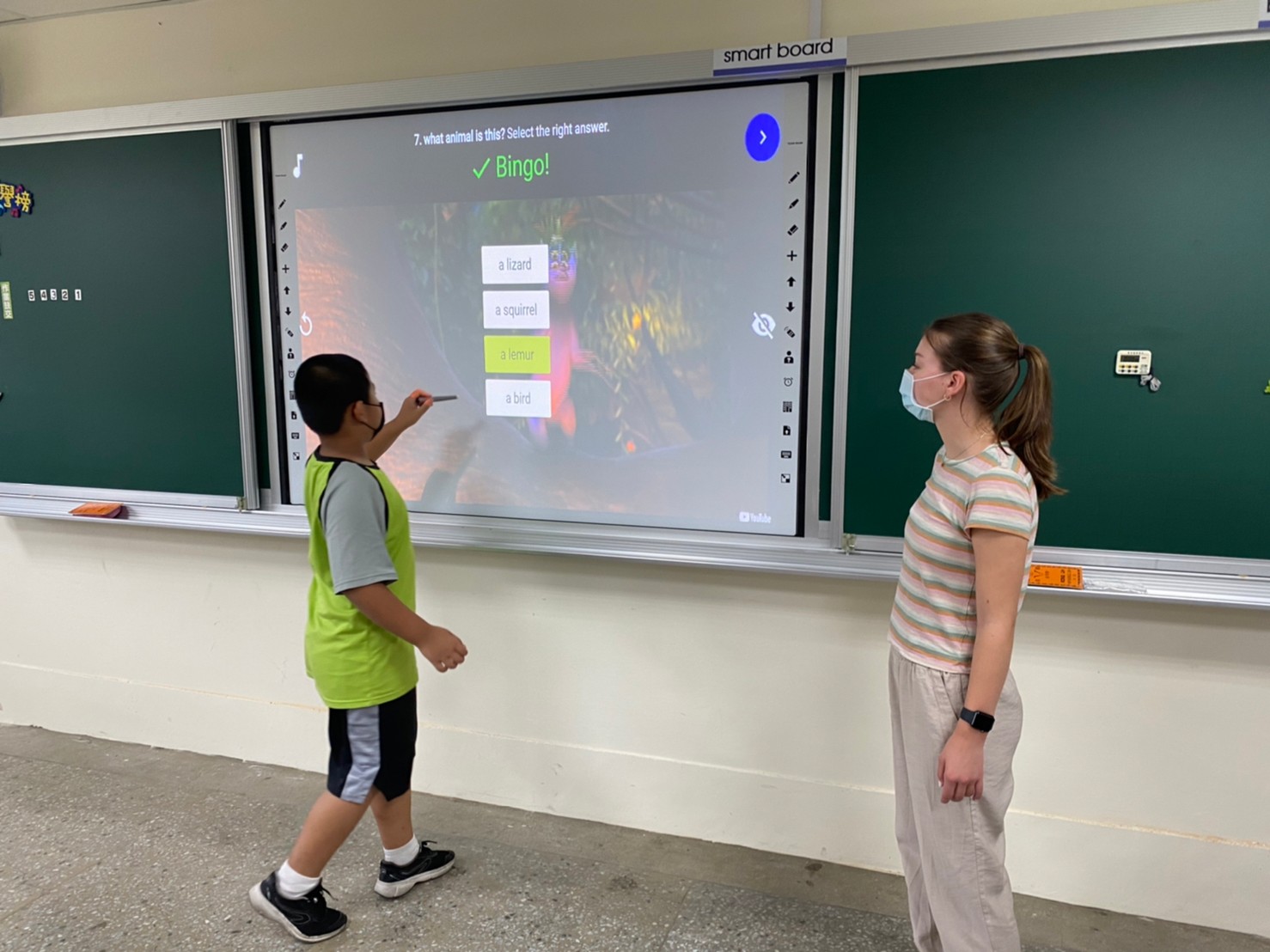 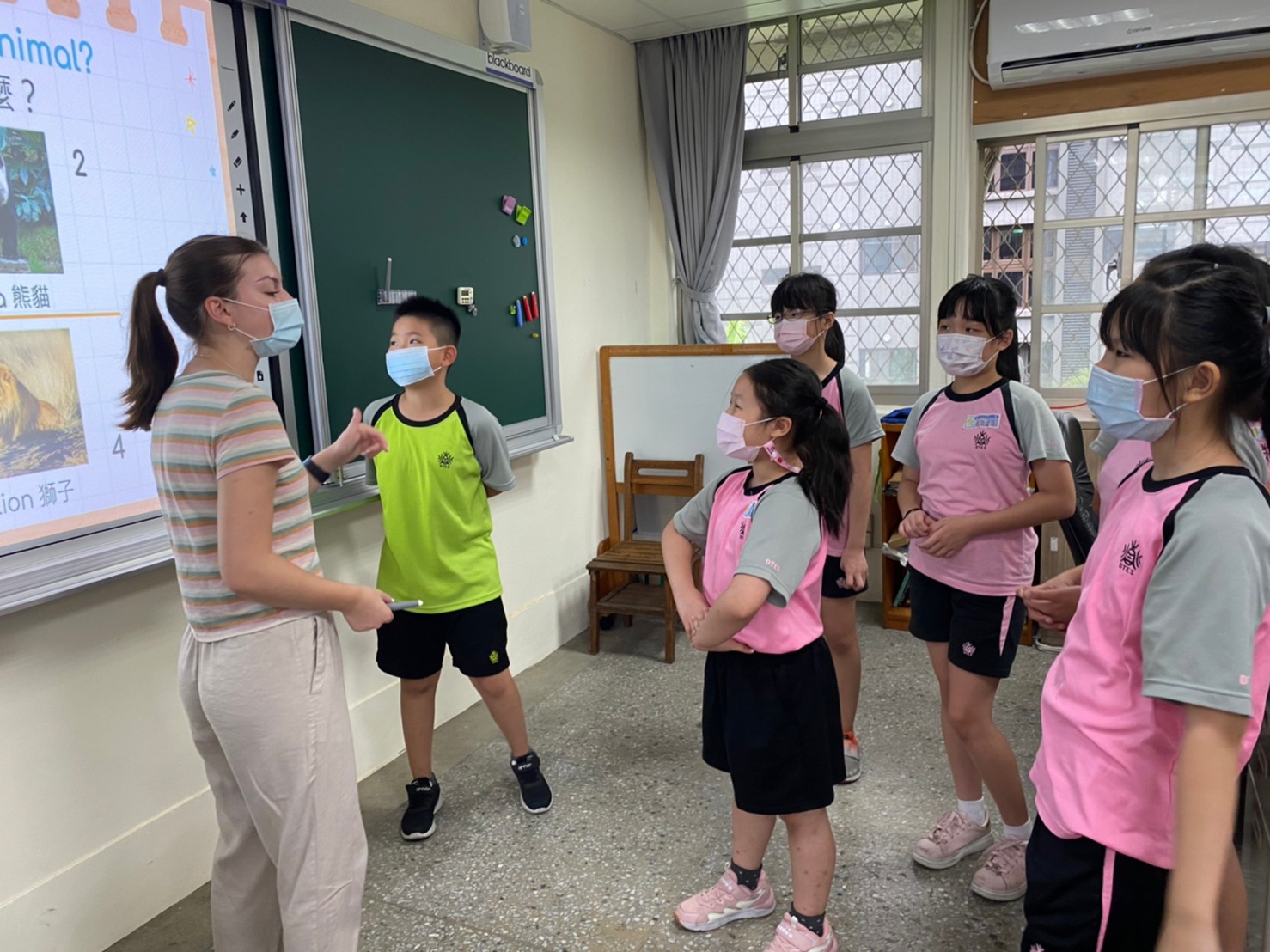 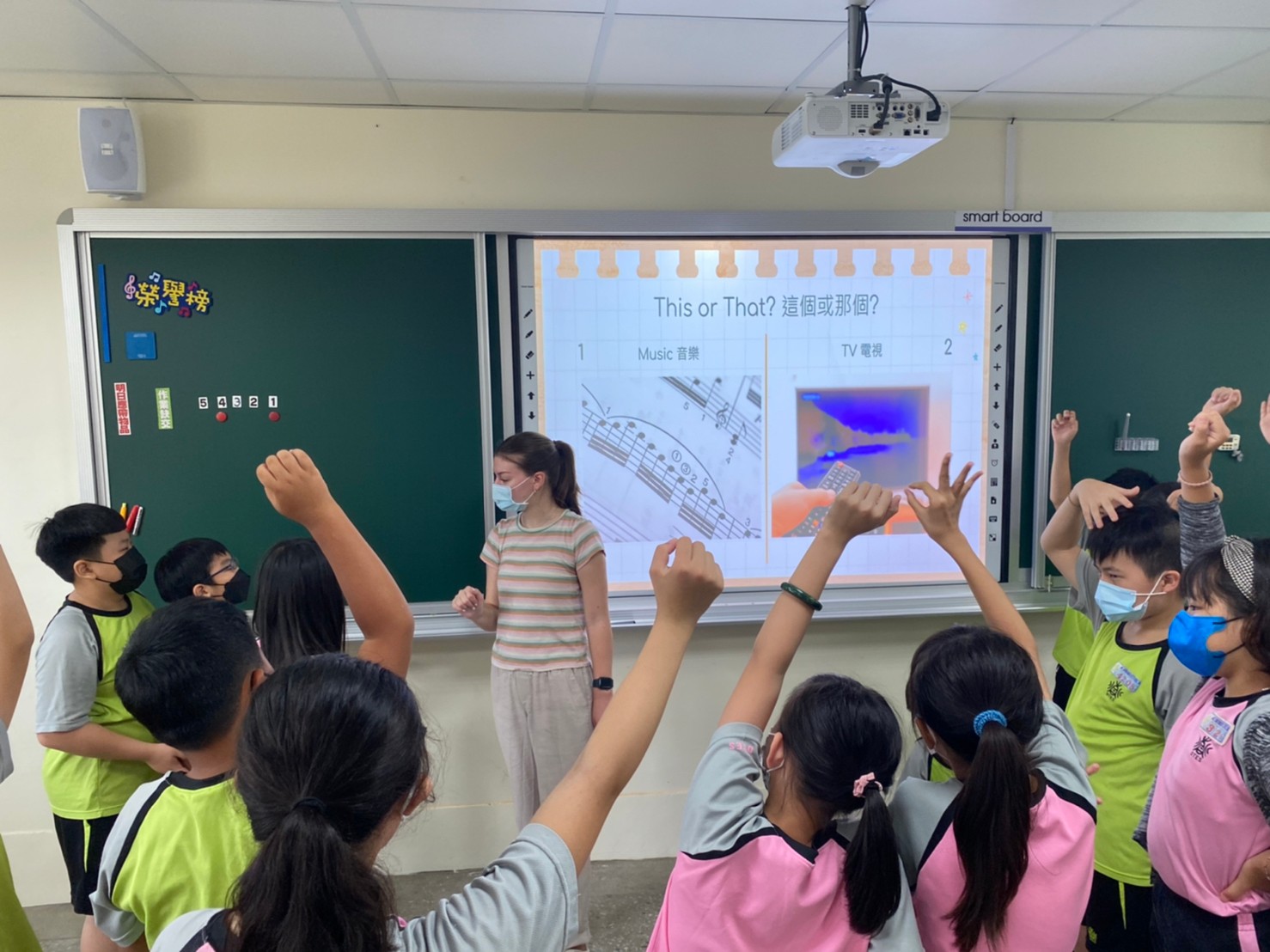 7
8
9
聯絡方式
聯絡簿~~
電話25965407*820
10
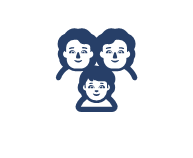 THANKS!